Process Map Template
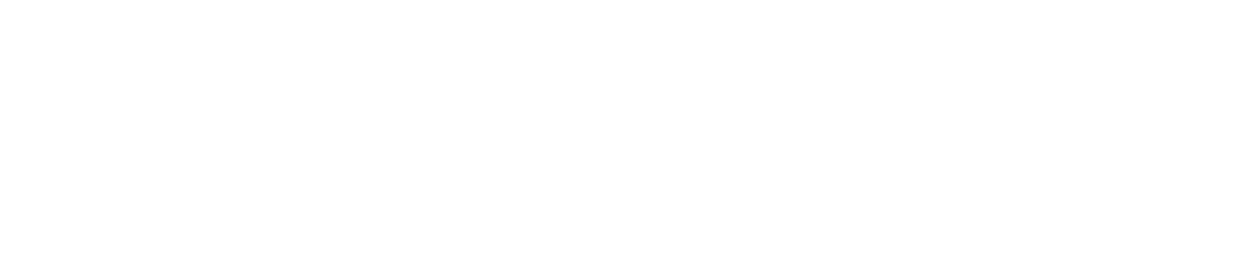 Add or delete boxes as needed for all the steps you identify.
Example of a completed process map